UMBC ON-CALL IRRIGATION SERVICES
INVITATION FOR BID
SOLICITATION – IFB-#BC-21386-J
PRE-PROPOSAL MEETING

 August 14, 2024
Solicitation Schedule
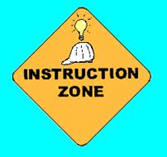 Instructions to Bidders
Issuing Office is UMBC’s Department of Procurement & Strategic Sourcing and is the sole point of contact.

All questions are to be directed to Rob Johnson at rjohns12@umbc.edu 

Responses to questions will be provided via addendum and posted on UMBC ebid board: https://procurement.umbc.edu/bid-board/.
3
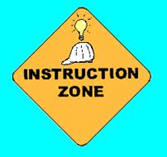 Instructions to Bidders
Late bids cannot be accepted.  

Bids must be delivered to UMBC’s Procurement Office via Box or in person to the UMBC Procurement Office. Proposers should receive an automatically generated verification from Box when the file has successfully uploaded.
	
	Note:  If a proposer does not receive the Box verification, contact the Issuing Office immediately.
4
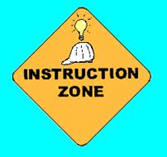 Instructions to Bidders
The Bid shall be irrevocable for one hundred twenty (120) calendar days from the price proposal due date.
A specific MBE goal is not established for this procurement overall. However, State-certified Minority Business Enterprises (MBE) are strongly encouraged to respond to and be included in this solicitation. Also, on each individual task order request under an awarded contract there will be goals set on a project by project basis
SBR Certification is established for this procurement
5
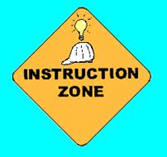 Instructions to Bidders
Confidential/Proprietary Information – Proposers are to identify those portions of their proposal which they deem confidential, proprietary, or trade secrets.  

It is not sufficient to preface the entire proposal with a proprietary statement.
6
SBR Requirements
SBR Eligibility Standards
SBR Registration
Scope
The University of Maryland Baltimore County requests bids for on-call repair, winterization, spring start-up and support services (answering questions) for existing irrigation systems. The services provided are intended to supplement and complement the efforts of the University in maintaining the serviceability of the existing systems. The successful Contractors shall be required to perform Standard Base services (spring start-up, winterization, and system audit), and related supplemental services at any of the campus irrigation systems on an as needed basis, as directed by the University. The Contractor shall provide all equipment and labor required to provide maintenance and repair
Procurement Overview
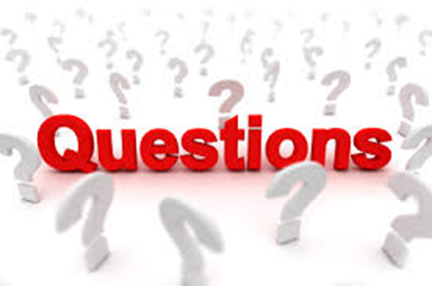 11